Pollinator Palooza
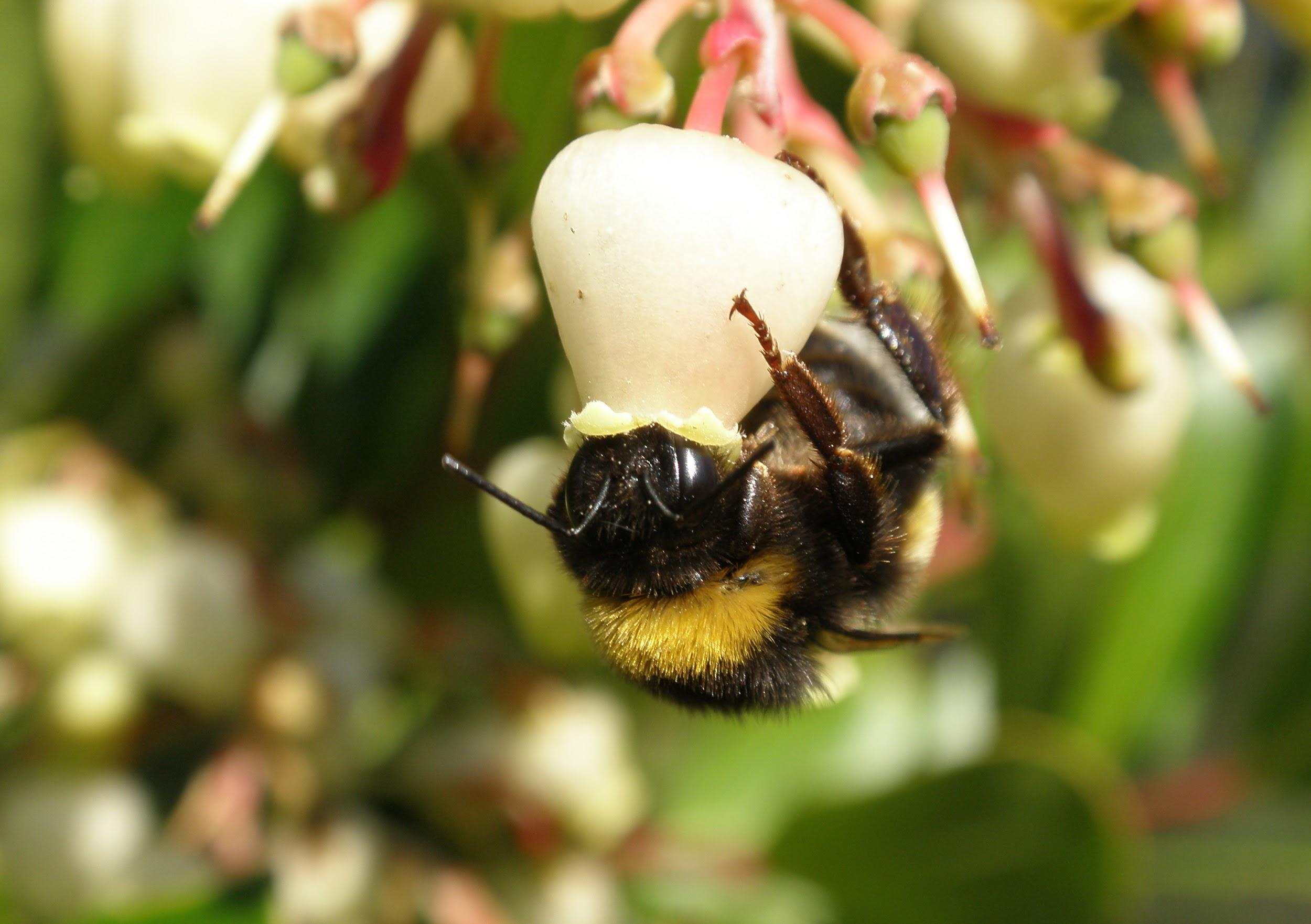 Types Of Pollinators
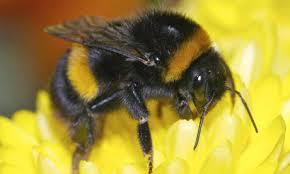 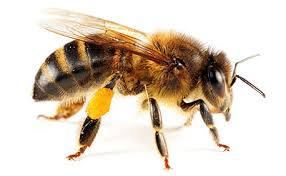 Bees

Butterflies/Moths

Beetles
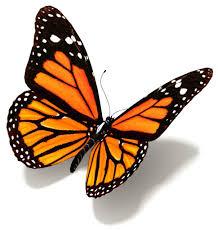 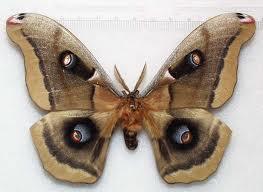 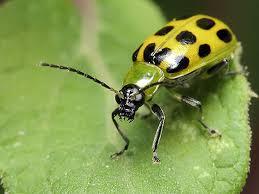 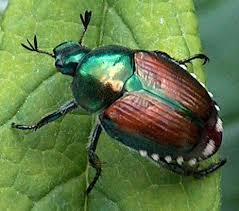 Types of Pollinators
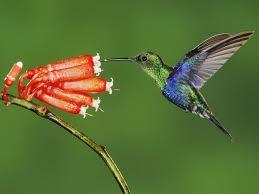 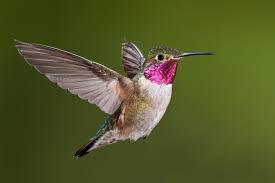 Hummingbirds

Bats
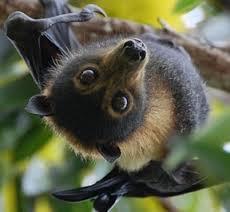 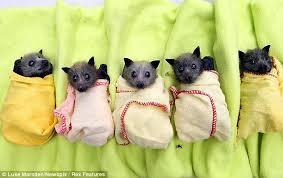 Have You Seen a Native Bee?
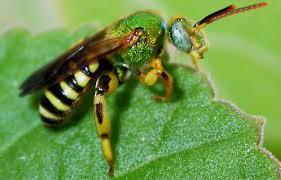 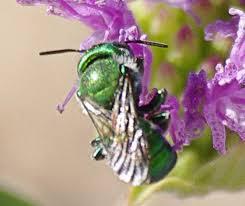 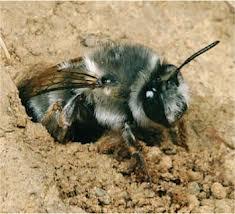 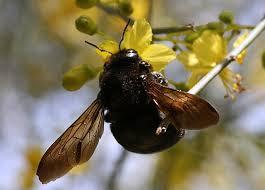 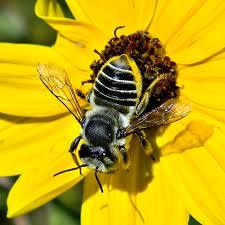 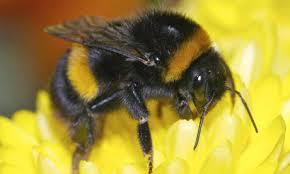 Flower Mechanisms for Pollination
http://www.saburchill.com/chapters/chap0042.html
The Process of Pollination
Pollination: Moving Art
https://www.youtube.com/watch?v=MQiszdkOwuU# 




Simple pollination
https://www.youtube.com/watch?v=26oq5tWrb2Q
Importance of Pollinators
Food - https://www.youtube.com/watch?v=0hAR18ubIGs
 



https://www.youtube.com/watch?v=rmL_XTrPOMw



 
Bats - https://www.youtube.com/watch?v=hHqjJMJHeqA 



 
Hand pollinator designs -  https://www.youtube.com/watch?v=0IJqpJubXh8
Your Engineering Challenge
Design a hand pollinator that can    successfully pollinate at least 2 different types of flowers.

Super Challenge: Pollinate 3-4 flower types.
Super Duper Challenge: Design/Build a 5th type of flower you can pollinate.